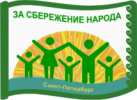 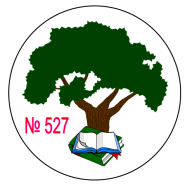 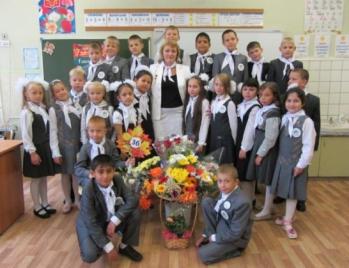 Леденева Евгения Александровна
учитель начальных классов 
высшей квалификационной категории,тьютор ГлобалЛаб
Экологический проект«СДАЙ БАТАРЕЙКУ – СПАСИ ПЛАНЕТУ!»в 3 Б классе ГБОУ СОШ №527 Невского района Санкт-Петербурга
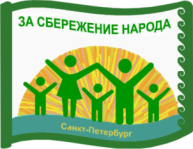 Экологическая мастерская «Сохраним зеленую планету»
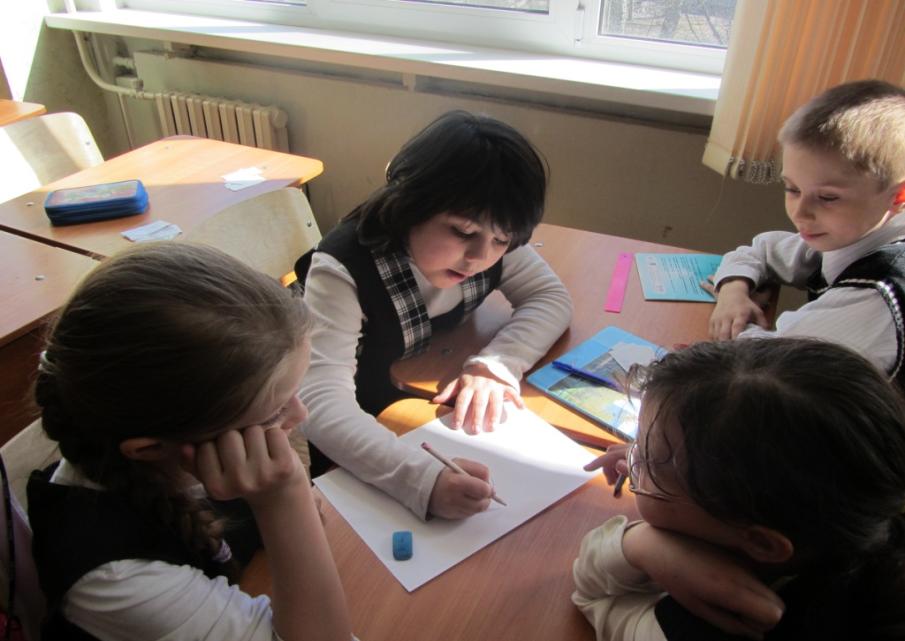 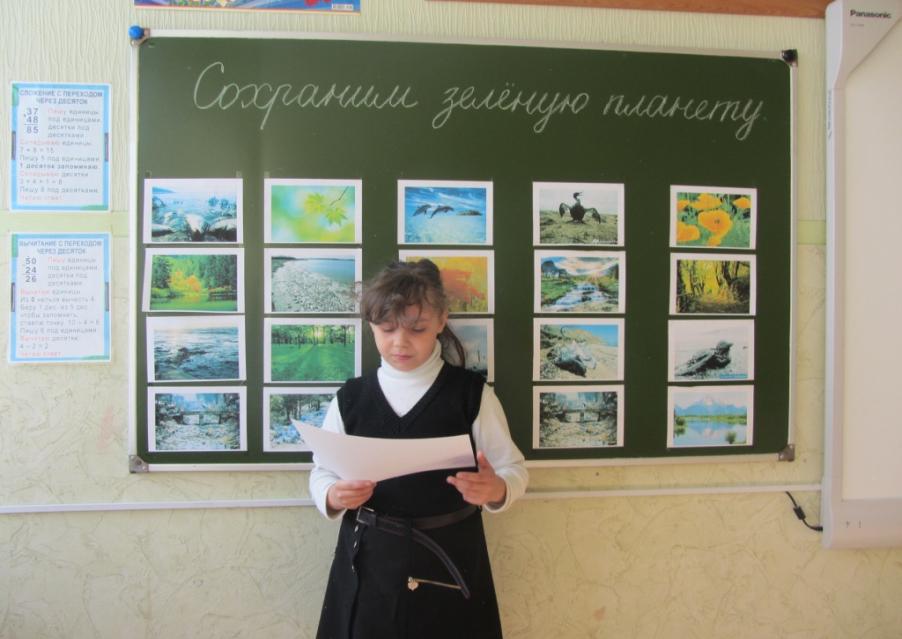 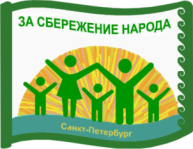 Добровольное экологическое движение "Сдай батарейку - спаси планету"
Цели движения:
просветительская деятельность (разъяснение того, какую опасность для природы и человека несут выброшенные вместе с обычным мусором батарейки);
содействие в организации активного сбора и сдачи использованных батареек в пункты их приема, способствование в организации утилизации батареек;
изменение отношения людей к опасным отходам, раздельному сбору мусора и экологии в целом.
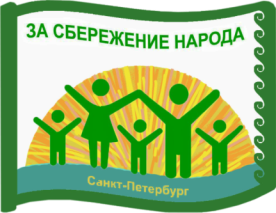 Если не можешь сделать много, лучше начать с малого, чем не делать ничего
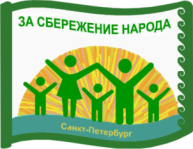 Посещение управляющей компании «Евротракт»
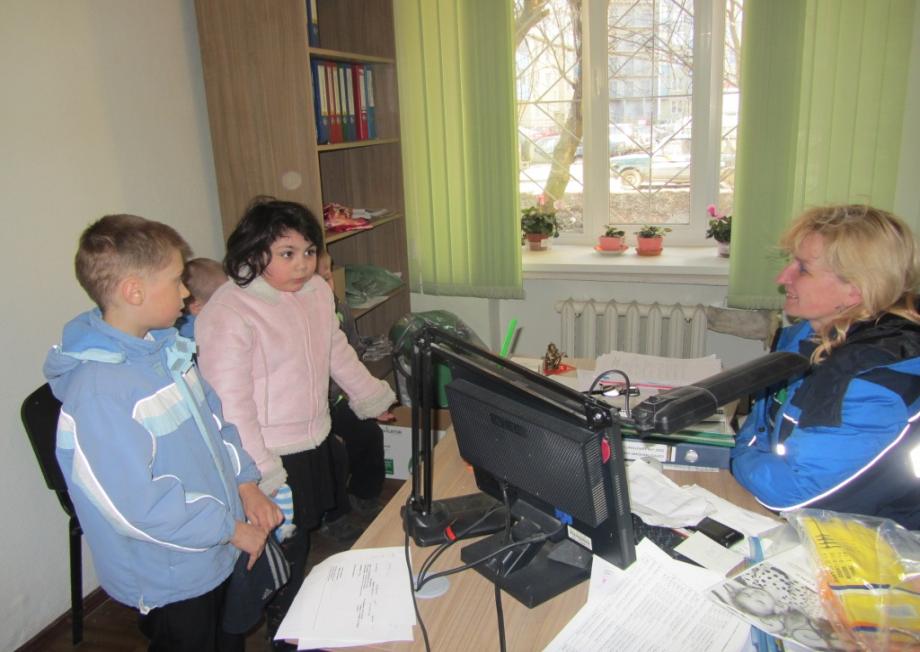 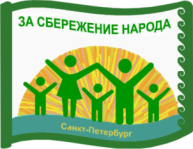 Обращение к директору школы
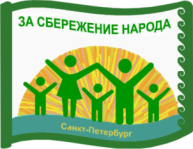 Установка контейнера в школе
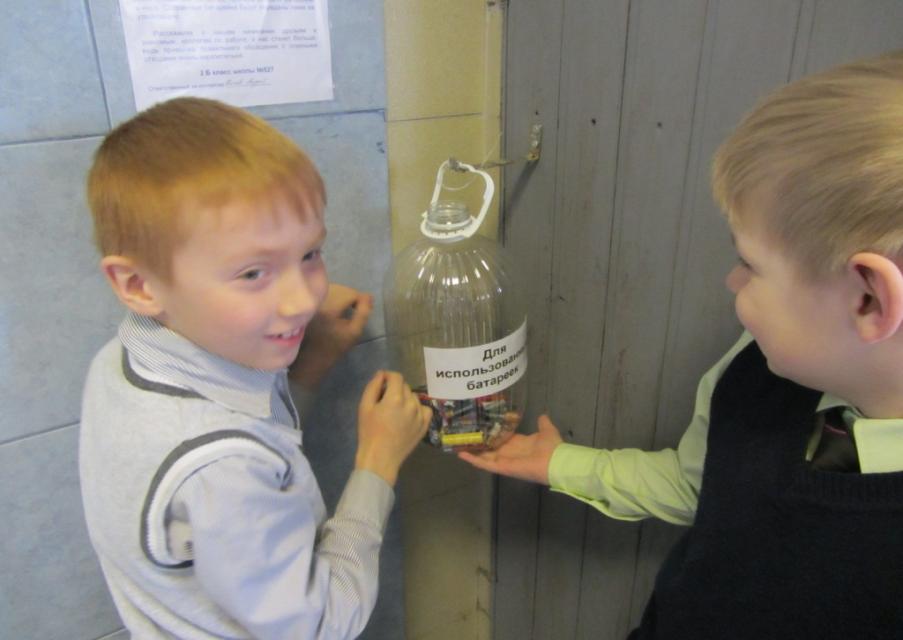 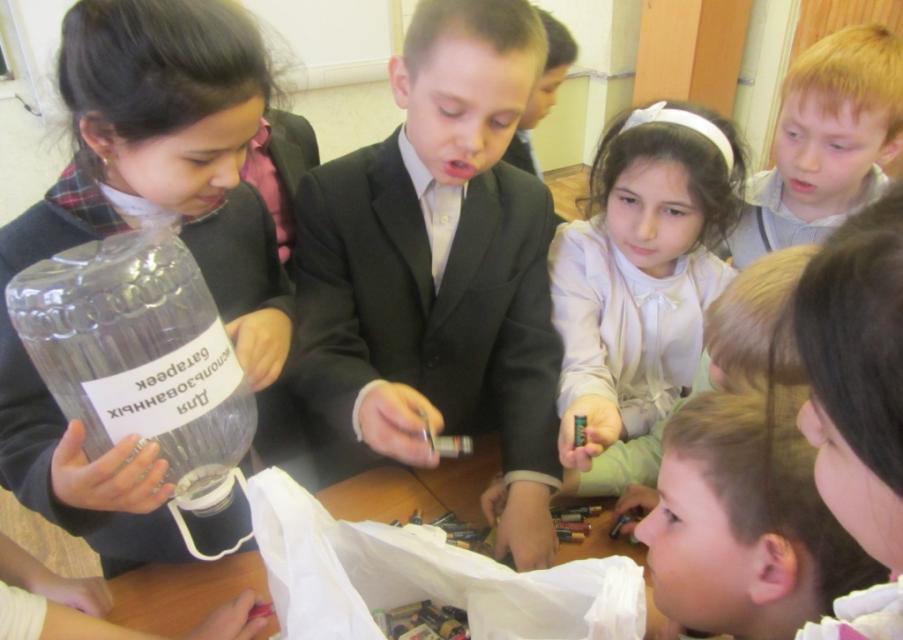 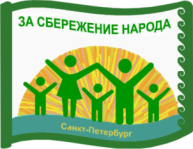 Посещение ГБДОУ №61
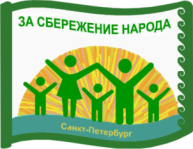 Подведение итогов в мае 2013
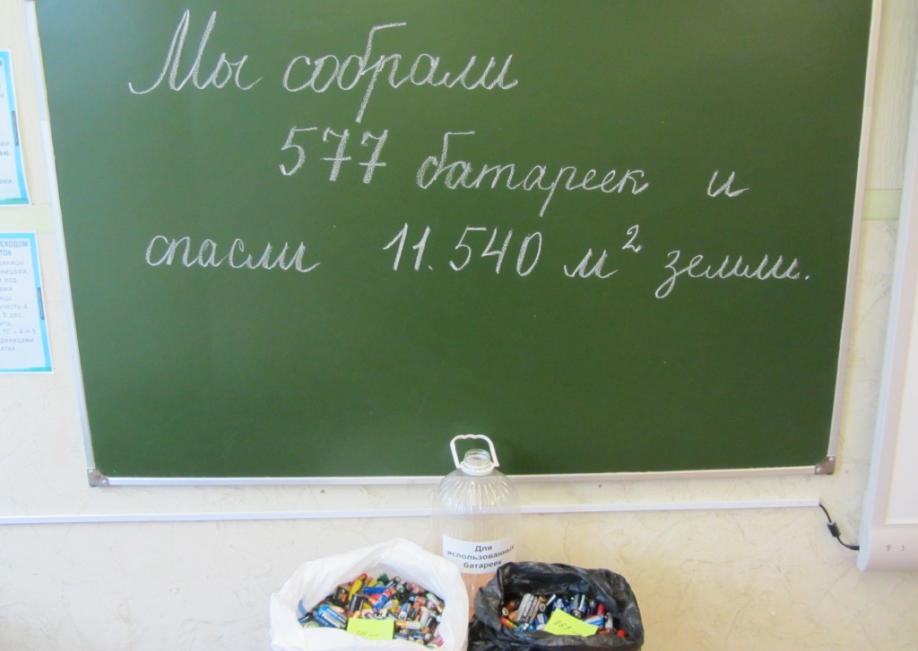 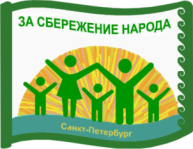 Обращение к директору школы
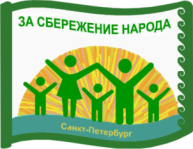 Передача батареек в экомобиль
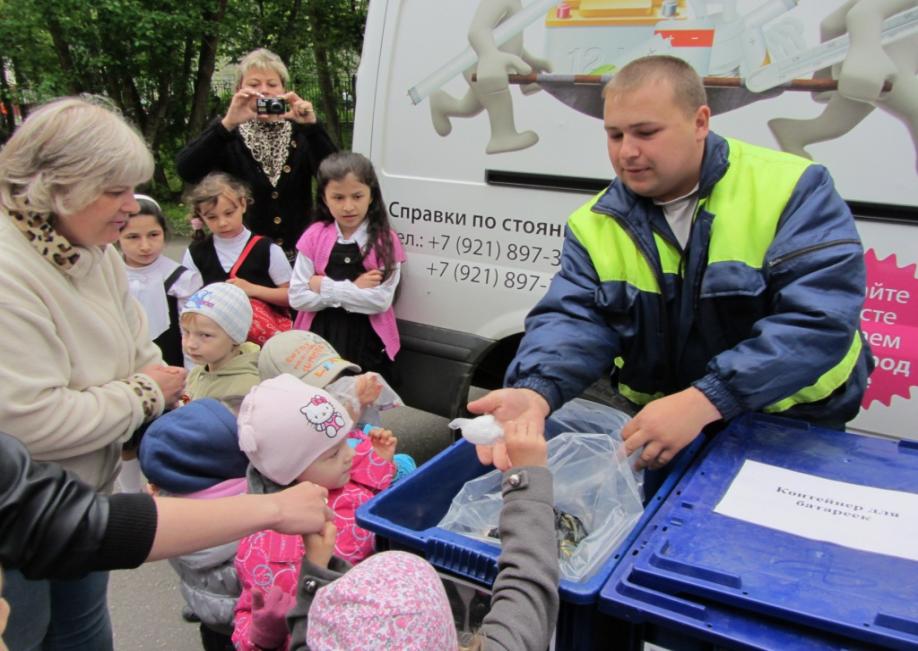 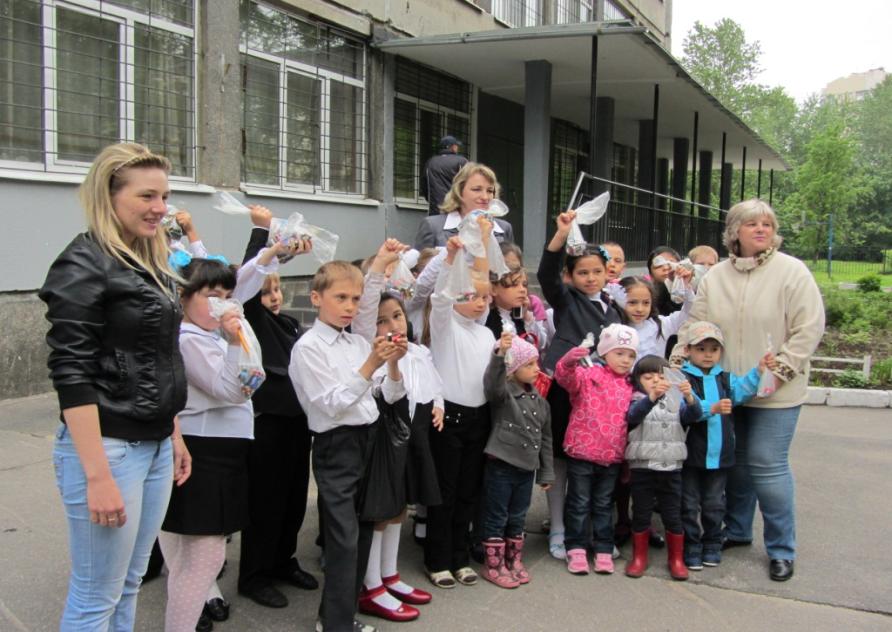 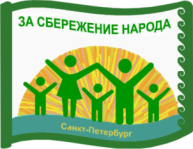 Теперь мы знаем об экомобиле ВСЁ!
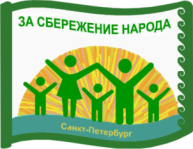 Награждение от Общероссийского общественного движения «За сбережение народа»
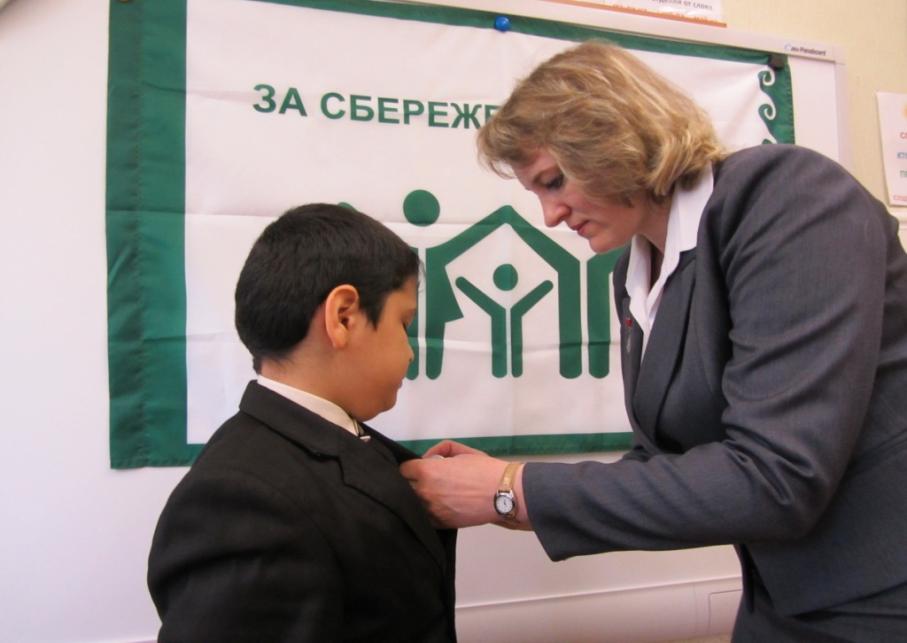 Публикация на сайте ООД 
«За сбережение народа»
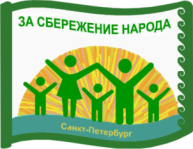 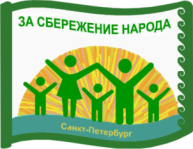 Уголок проекта в школе
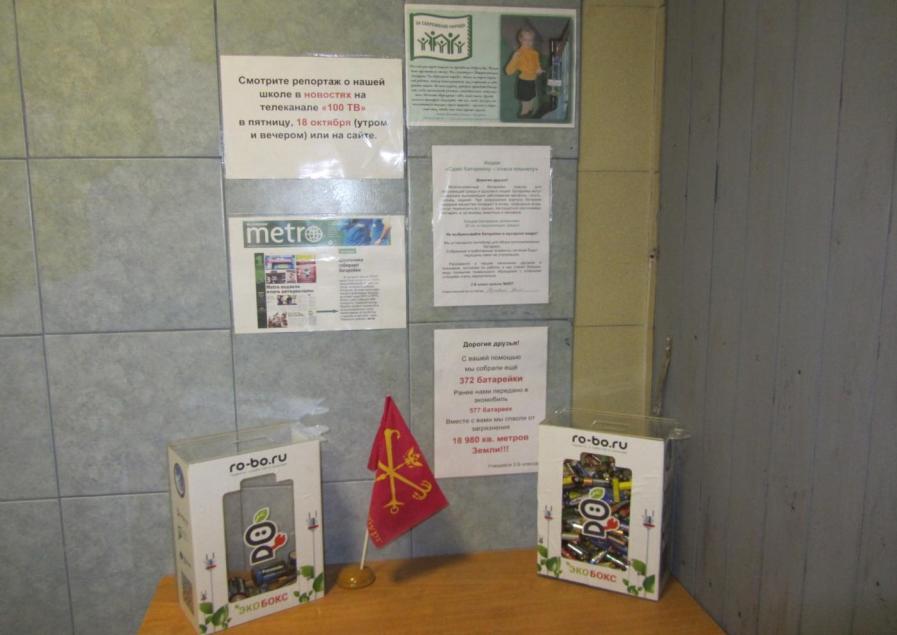 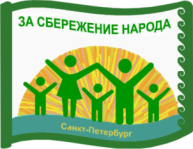 Посещение ГБДОУ №61
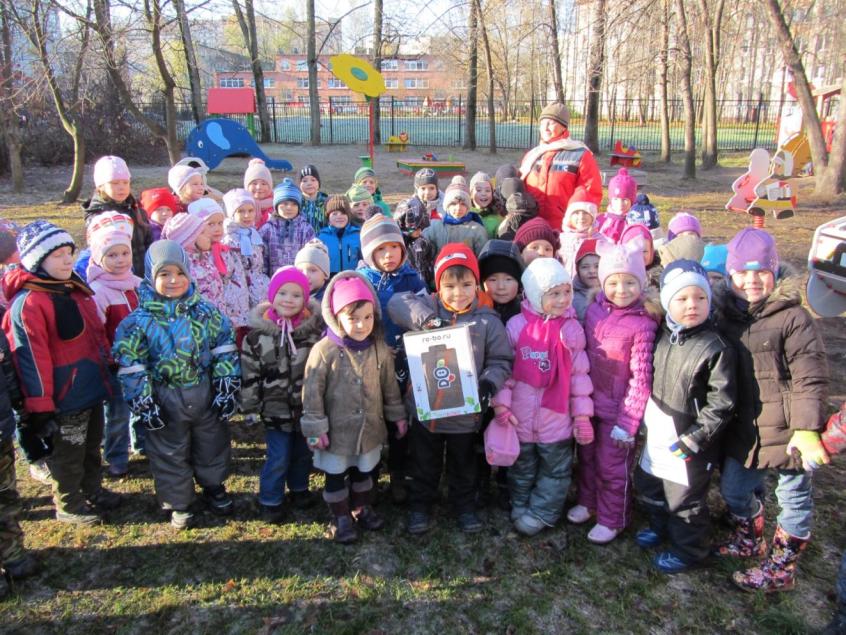 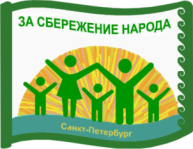 Посещение ГБДОУ №75
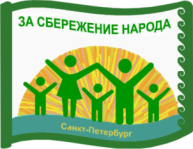 У нас в гостях телеканал 100ТВ
Трансляция по городскому радиовещанию и телевидению
Публикация в газете «Метро»
Публикация в газете и на сайте «Петербургский дневник»
Публикация в районной газете
Публикация в газете ООД«За сбережение народа»
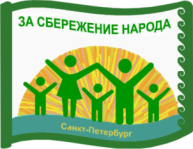 Подведение итогов в декабре 2013
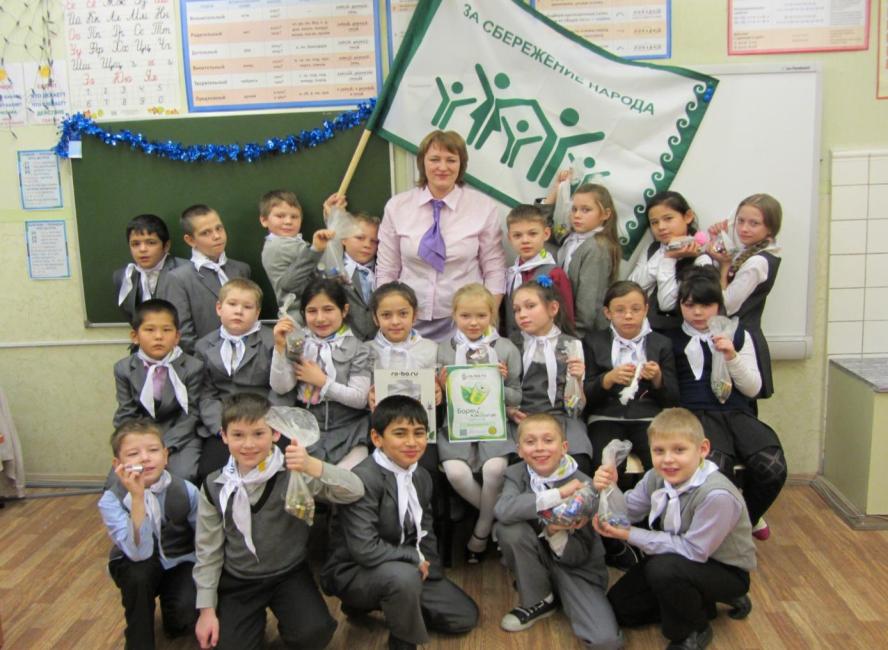 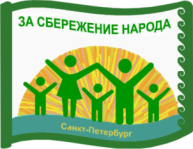 Передача батареек в экомобиль
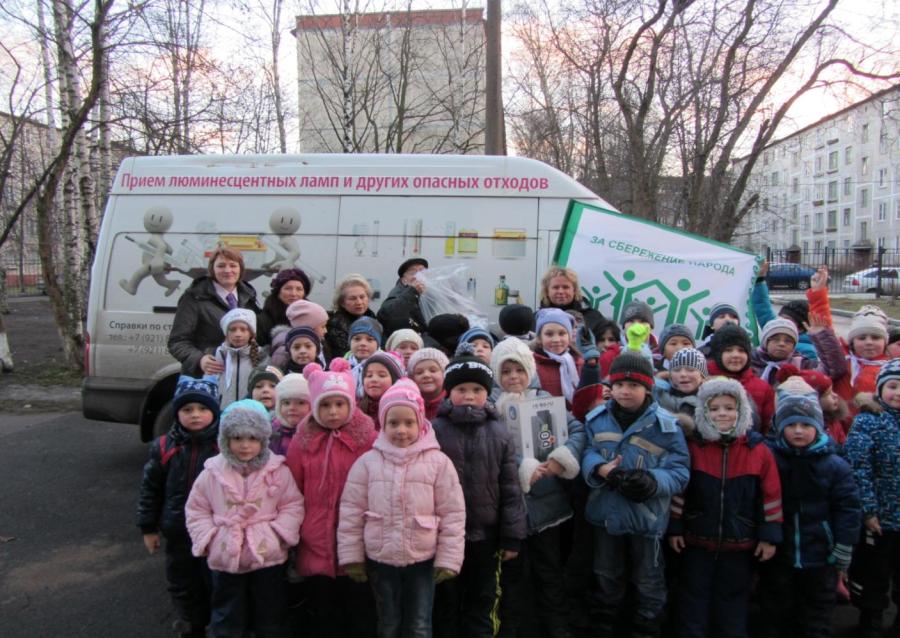 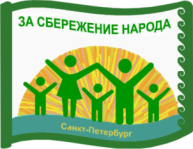 ГУП «Экострой» установил в школе экобокс
Публикация проекта в ГлобалЛаб
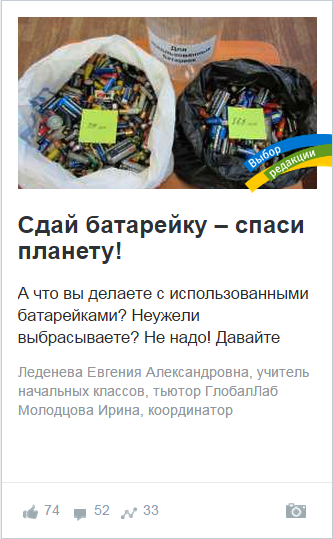 Цель - создание карты 
пунктов приема опасных отходов
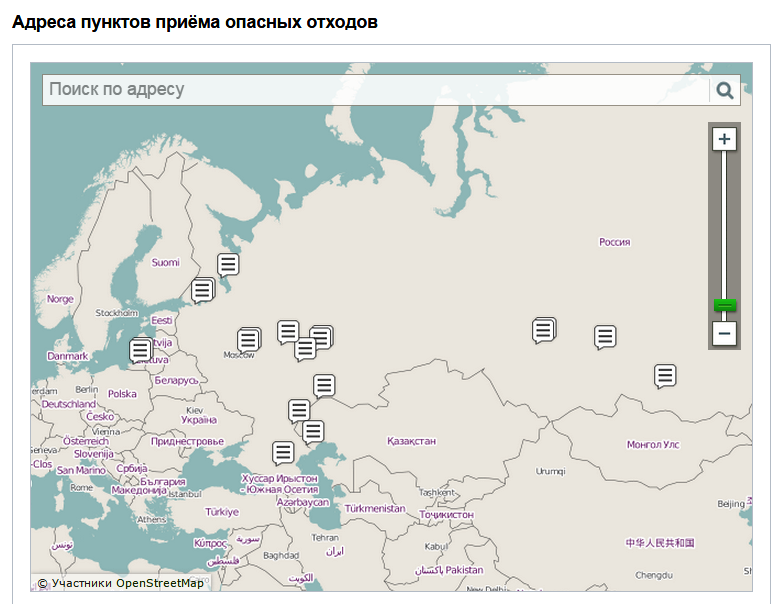 Публикация проекта в ГлобалЛаб
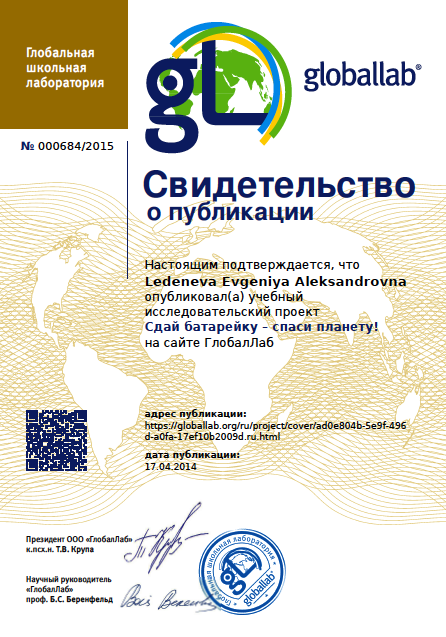 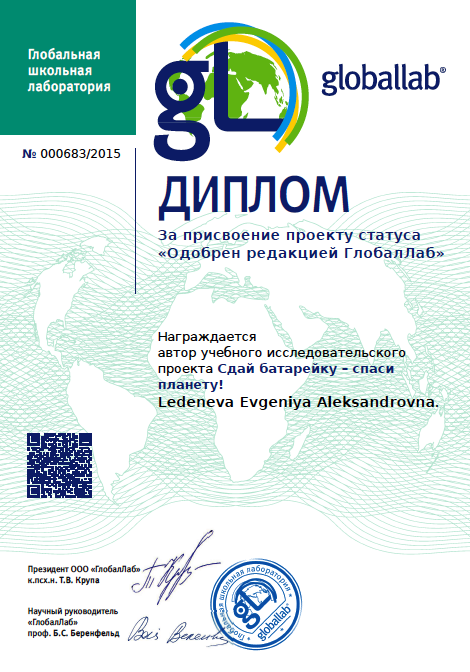 Создание 3D-книги «Гордая батарейка»
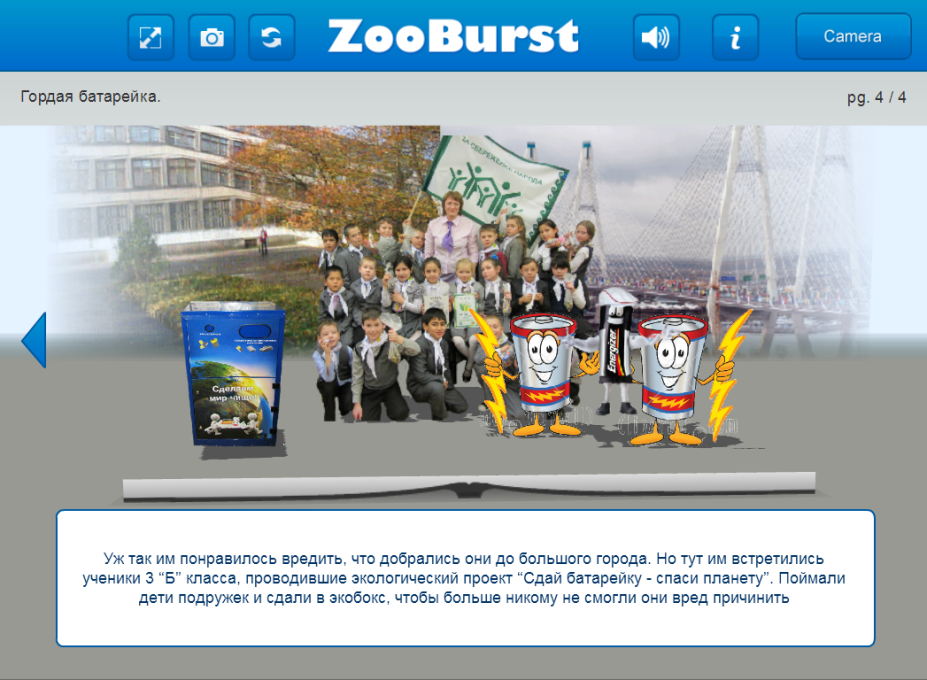 Телеканал «Ваше общественное телевидение»
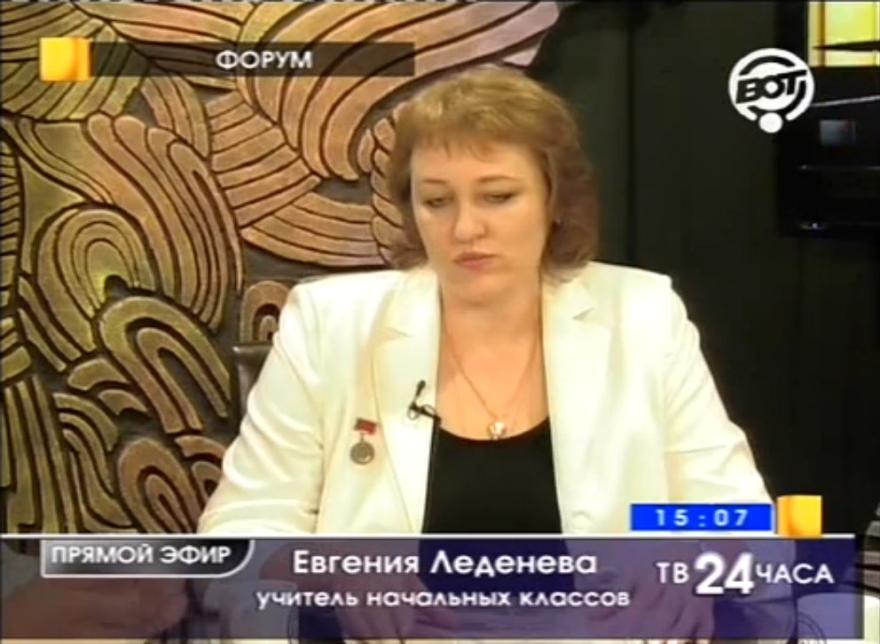 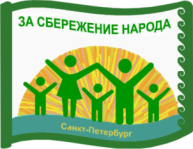 Итоги проекта
собрано1807 батареек 

 спасено от загрязнения 36 140 кв.м Земли

 установка экобокса в школе

 35 пунктов на карте ГлобалЛаб в России

 создание 3D-книги
Наши достижения
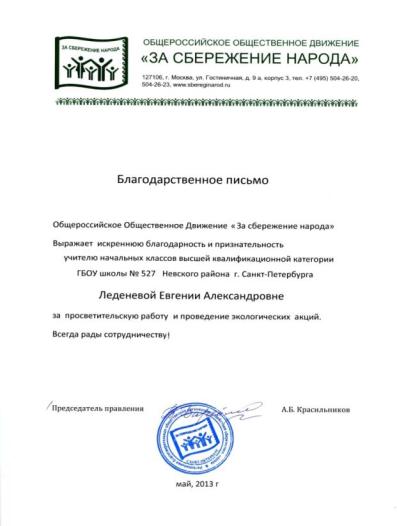 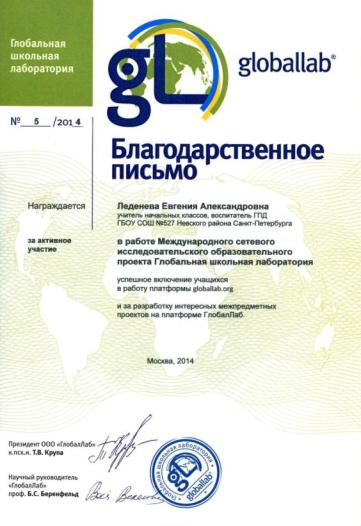 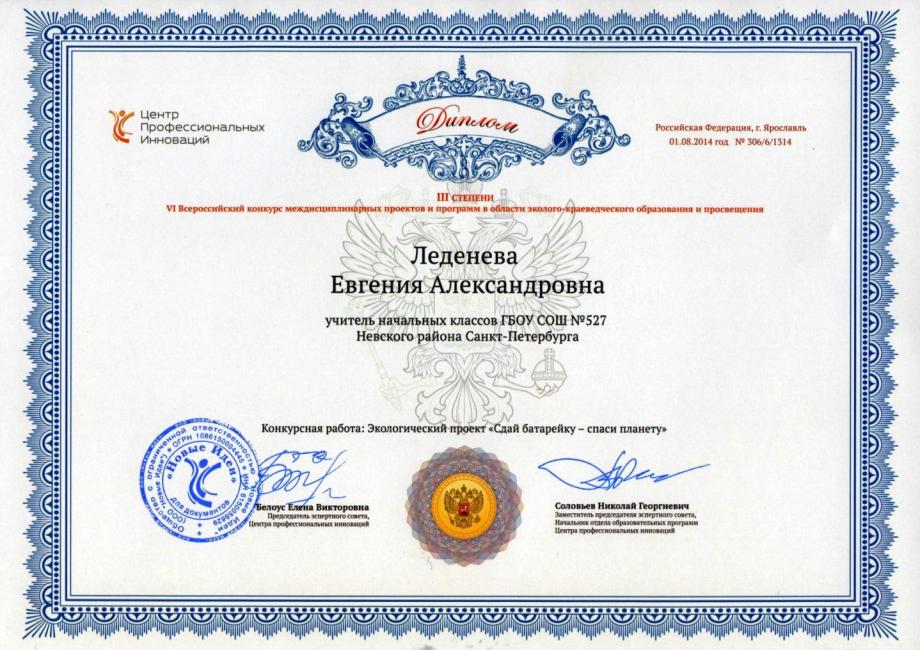 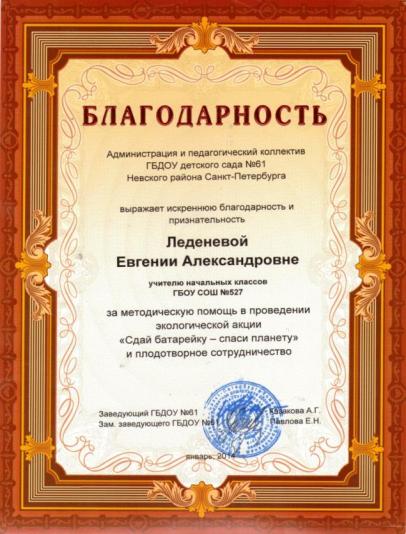 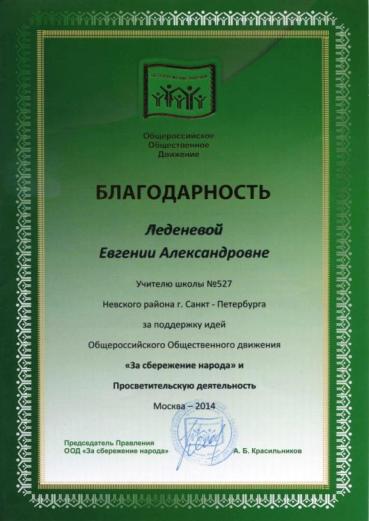 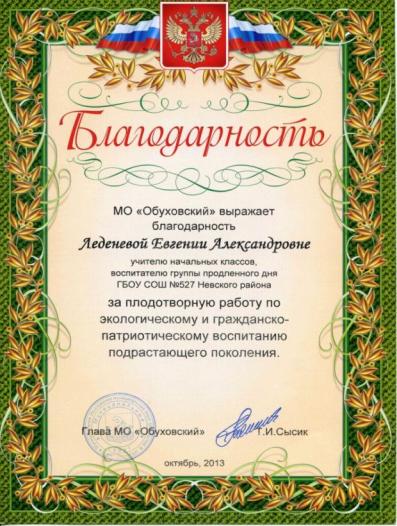 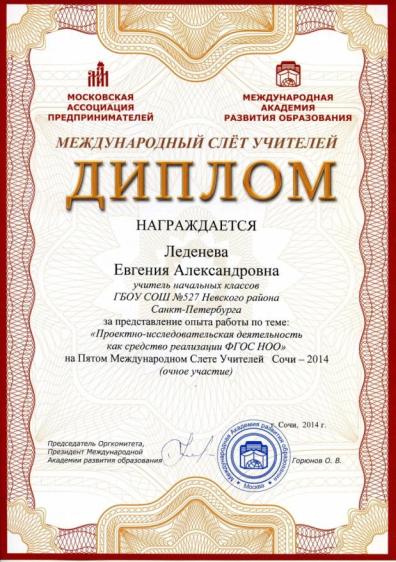 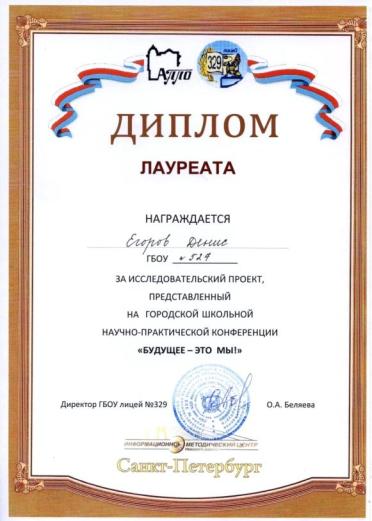 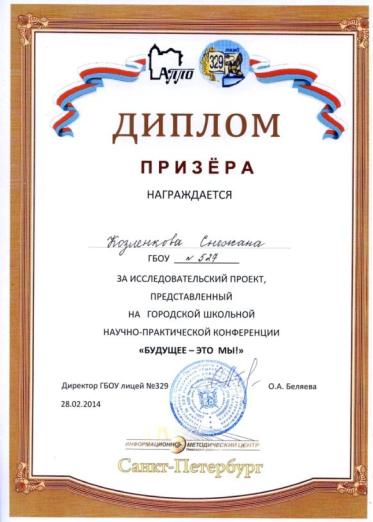 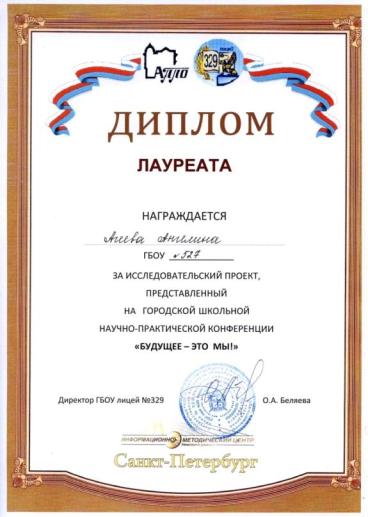 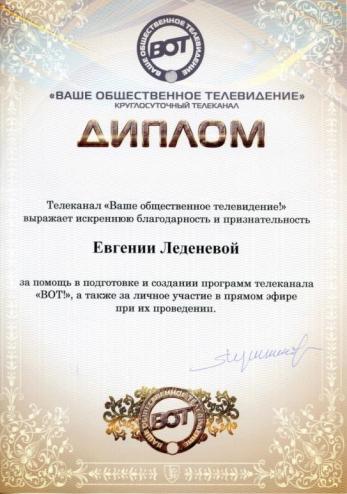 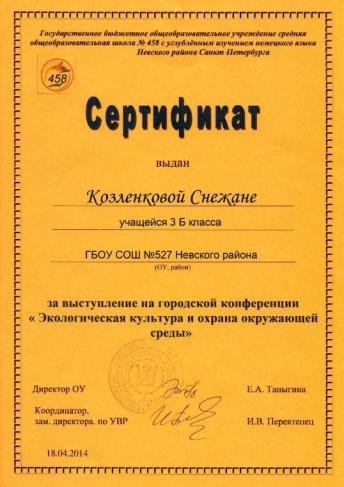 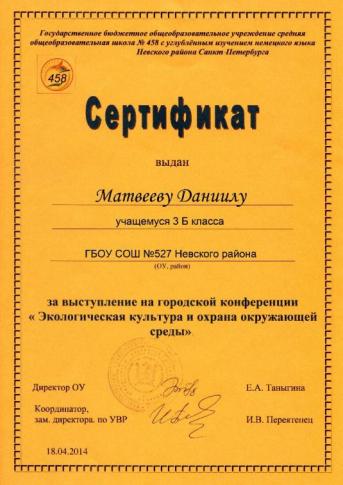 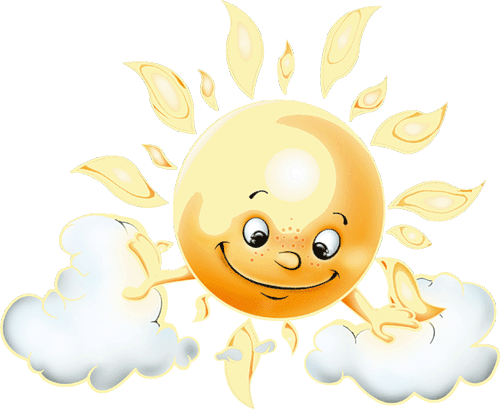 Спасибо за внимание!